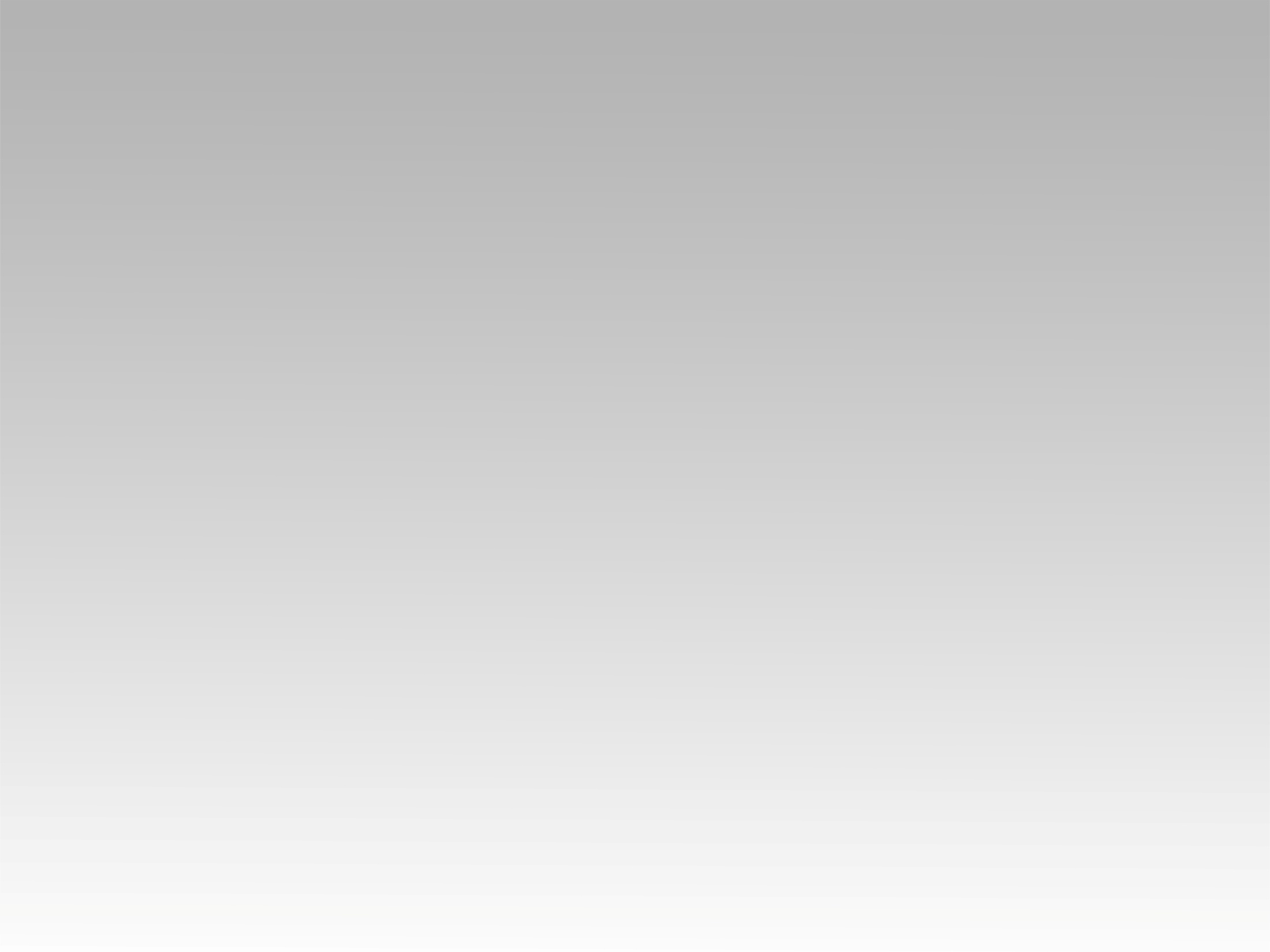 تـرنيــمة
يَسوع اِسمُه عَجيب
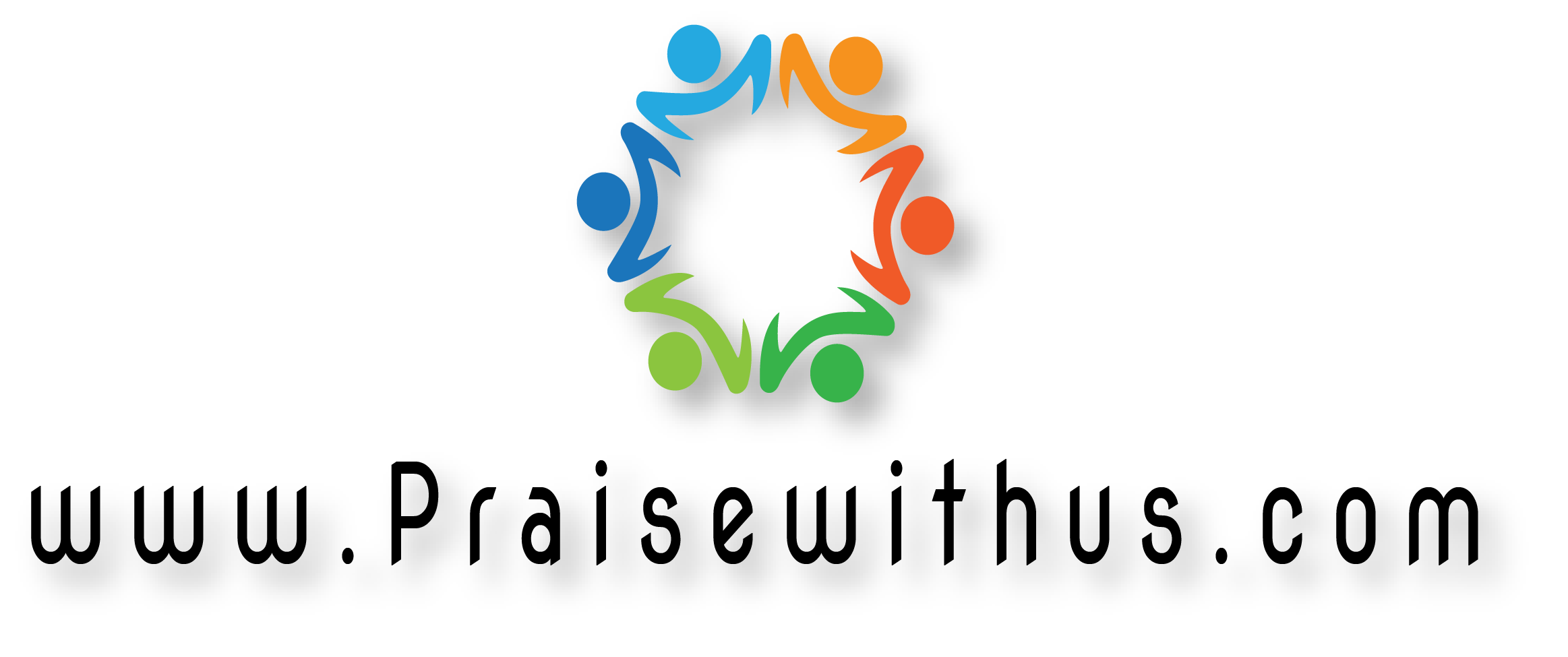 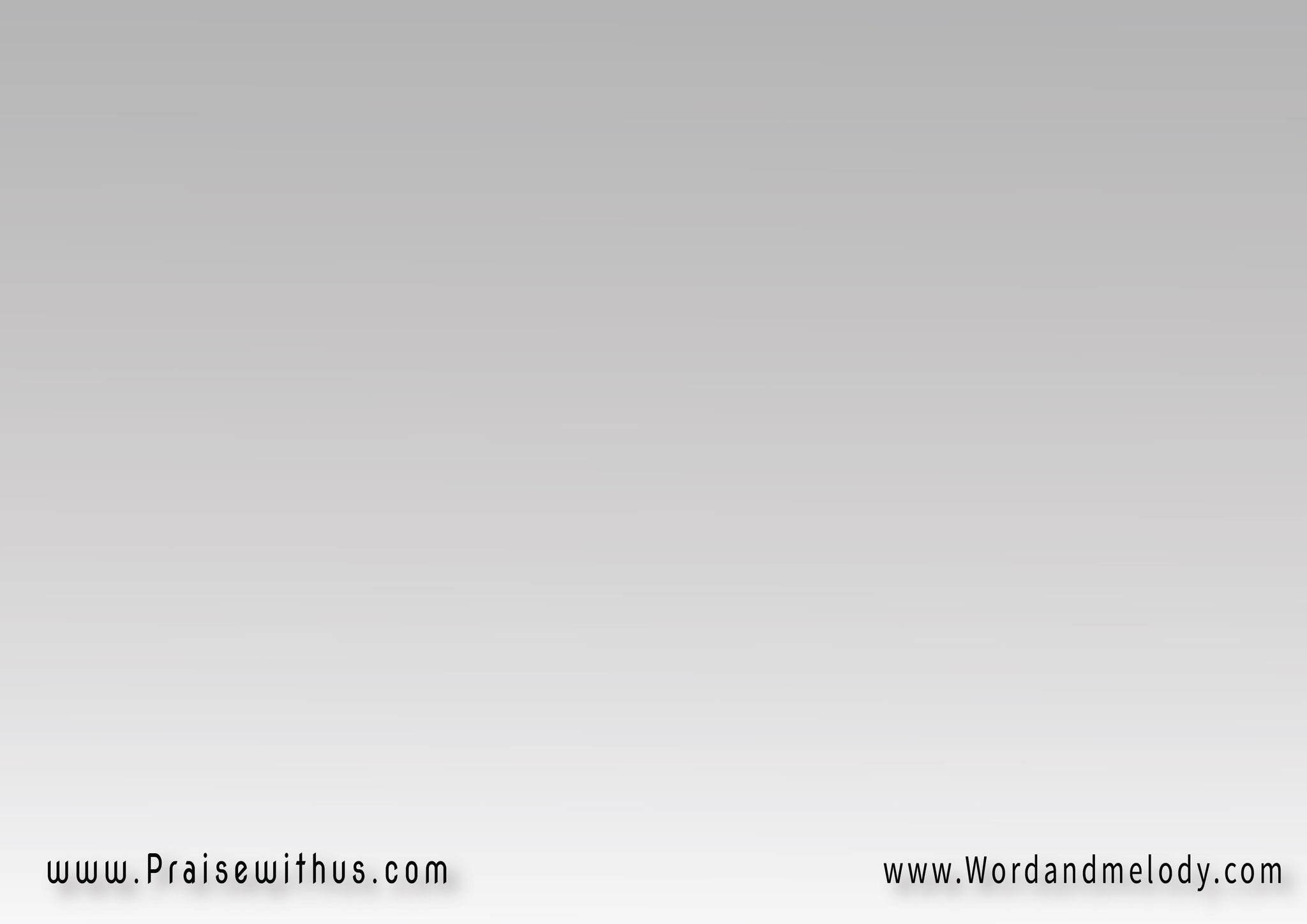 1- 
(يَسوع اِسمُه عَجيب  هوَ المَسِيَّايَســـــــــوع هوَ القَدِير  هوَ فادِيَّا)2
(yasou esmo aajeeb hoa elmasiayasou hoa alqadeer hoa fadia)2



Jesus has a wonderful name, He is The Messiah. 
He is the Almighty and my redeemer.
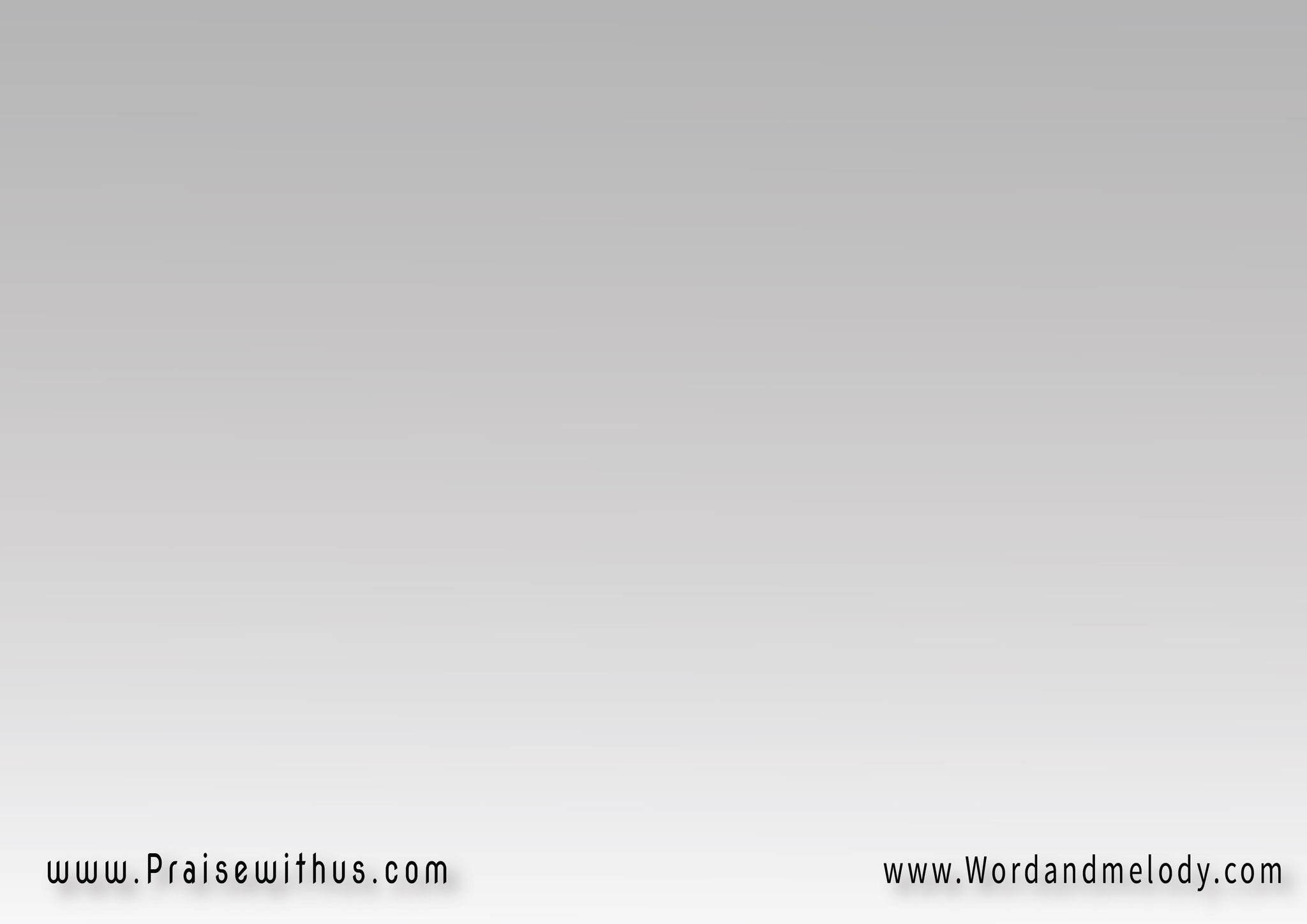 القرار:(عَلى الأرض السَّلام   وِمَسَرَّة لِكُلِّ النَّاسالمَجد في العُـــــــلا   يَسوع جَا لِلخَلاص)2
(aala alarDi elssalam   we masarra le kol elnnaselmajd fil aola   yasou ja lel khalaS)2

Peace to earth and joy to all the people, 
glory in the heights; Jesus came to save.
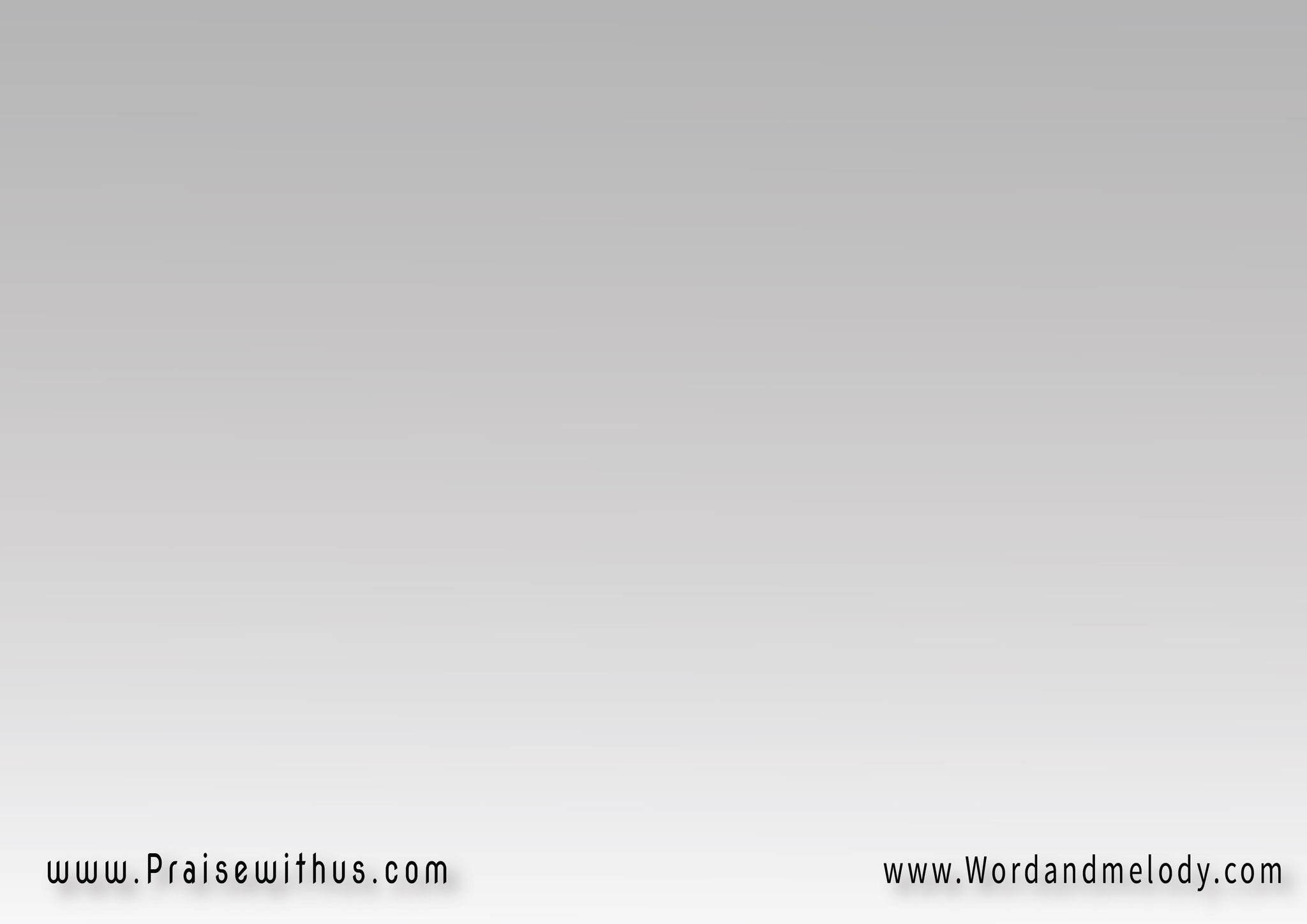 2- دي مَلايكَة في السَّمَا   بتبَشَّر أرضنـــامَلِك المُلـــــوك جَانــــــا   عَلَشَـــان يرُدِّناجا في الأرض فقير   عَلشَان بفَقره نِغنَىزَيِّ العَبد الأسِيـــــــــر   وِأخَد مَكاننا إحنا
di malayka fi elssama   betbashshar arDenamalek elmolok jana   aalashan yeroddenaja fil arD faaeer   aalashan be faqro neghnazaye elaabd elaseer   we akhad makanna ehnaAngels carry good news to us that the King of kings is 
coming to restore us. He came poor so we get rich with 
His poverty. He took our place coming as a slave.
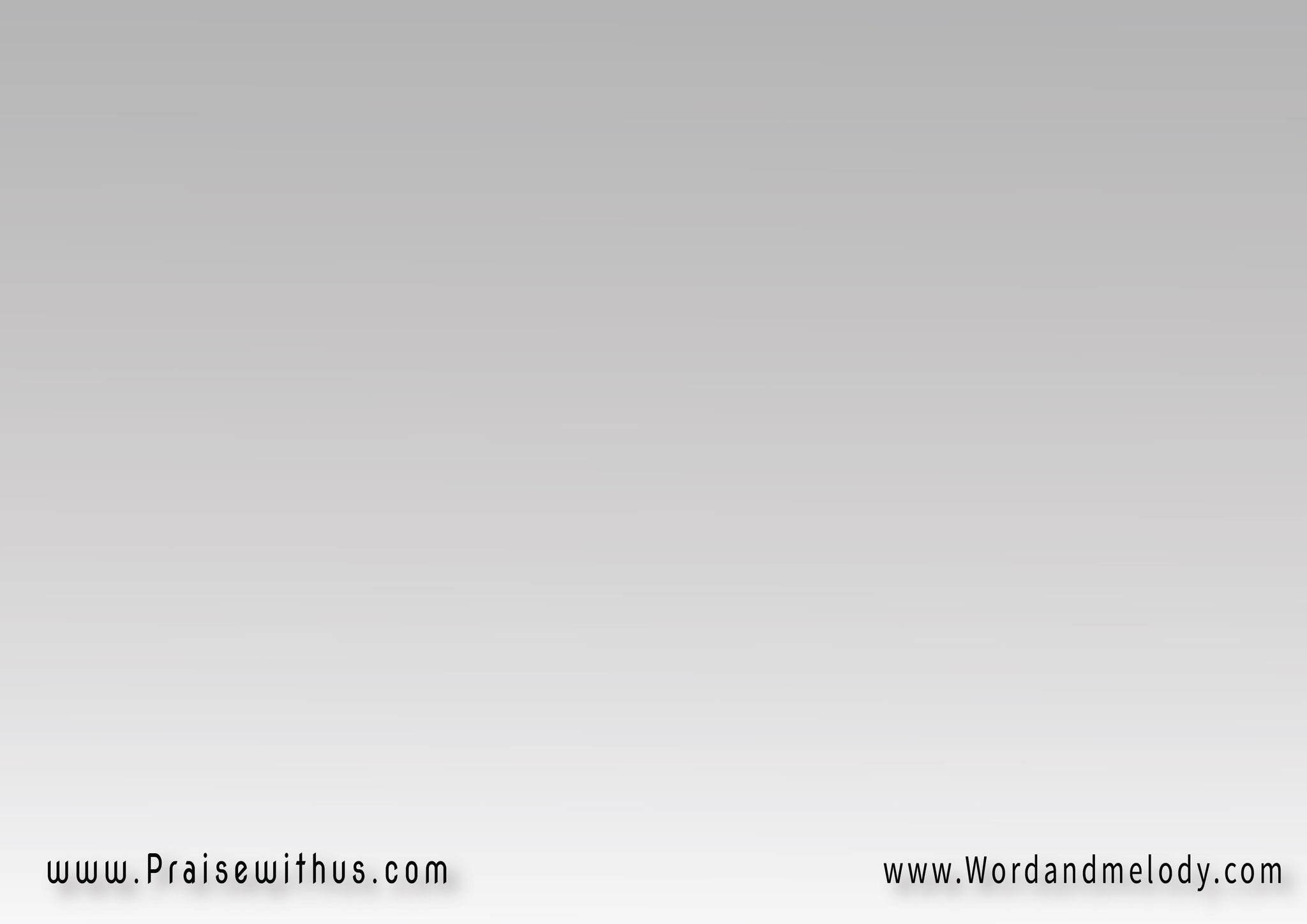 القرار:(عَلى الأرض السَّلام   وِمَسَرَّة لِكُلِّ النَّاسالمَجد في العُـــــــلا   يَسوع جَا لِلخَلاص)2
(aala alarDi elssalam   we masarra le kol elnnaselmajd fil aola   yasou ja lel khalaS)2

Peace to earth and joy to all the people, 
glory in the heights; Jesus came to save.
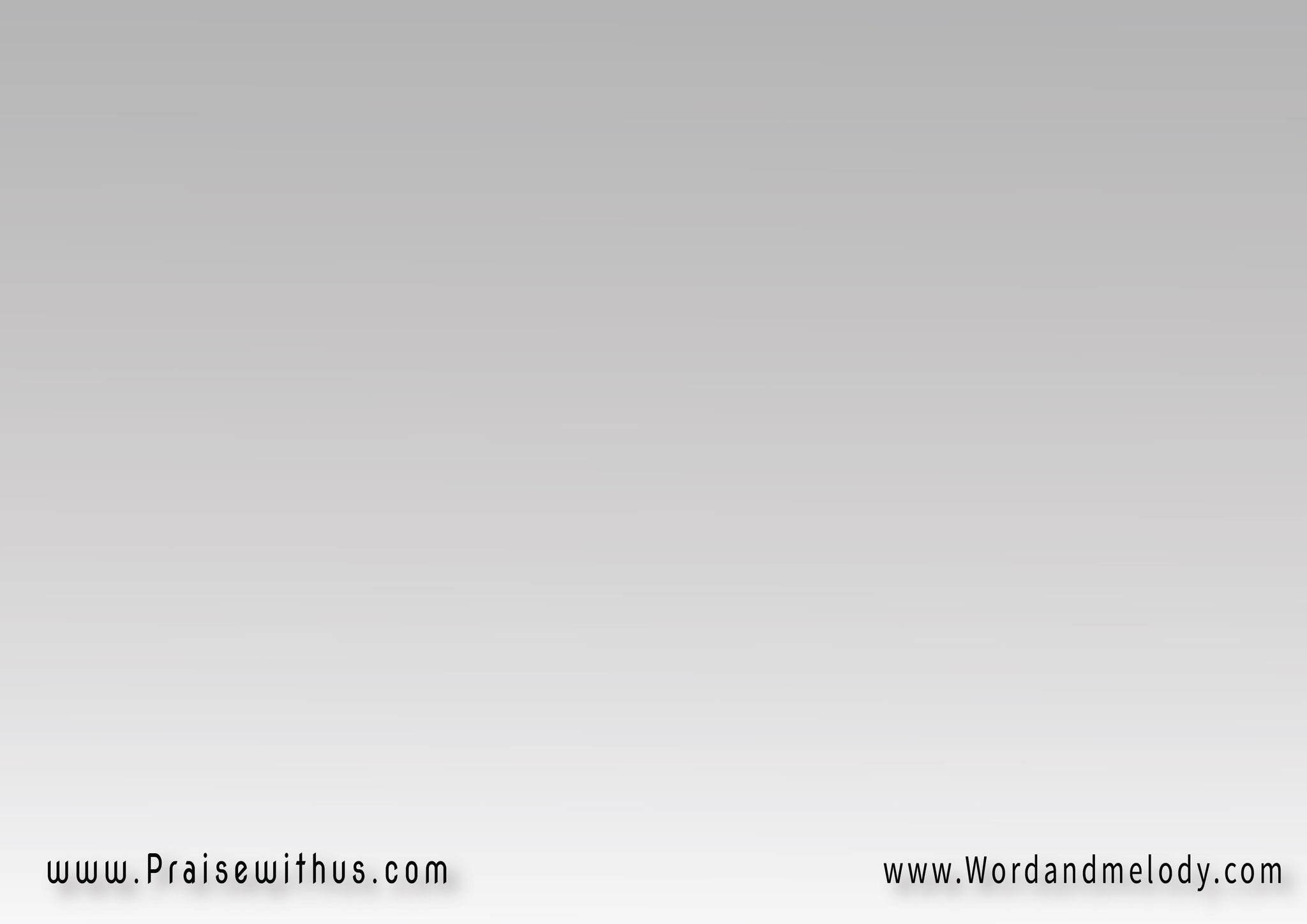 3- 
(يا كنيسَة اِفرَحِي   اِملي قلبك أغَانــــيبصَلاتِك اِسهَرِي   دا عَريسِك جاي تاني)2
(ya kneesa efrahi   emli albek aghanibe Salatek eshari   da aareesek jai tani)2

O church, stay awake and full of joyful songs.
 Watch and pray, Your groom is coming back.
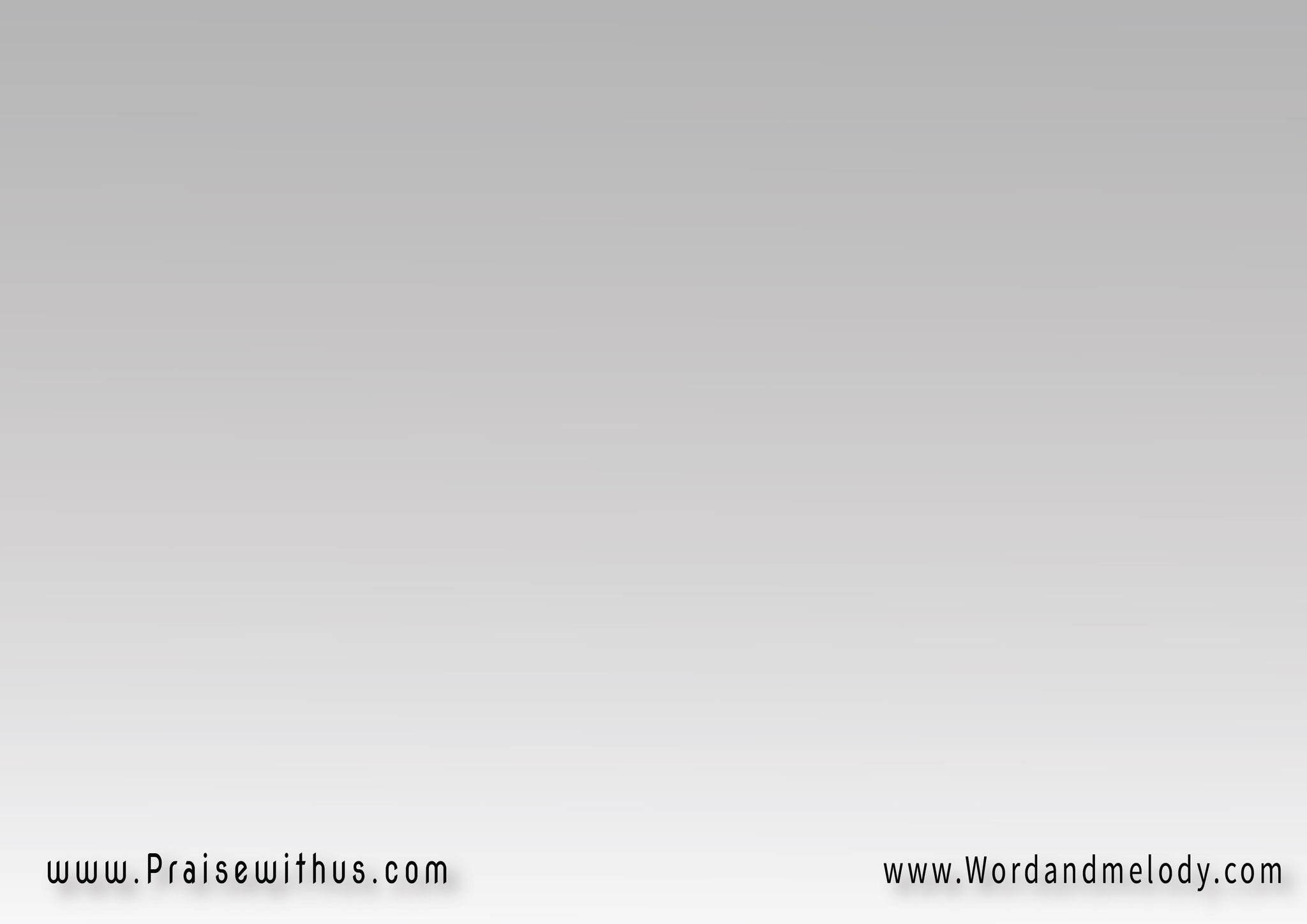 القرار:(عَلى الأرض السَّلام   وِمَسَرَّة لِكُلِّ النَّاسالمَجد في العُـــــــلا   يَسوع جَا لِلخَلاص)2
(aala alarDi elssalam   we masarra le kol elnnaselmajd fil aola   yasou ja lel khalaS)2

Peace to earth and joy to all the people, 
glory in the heights; Jesus came to save.
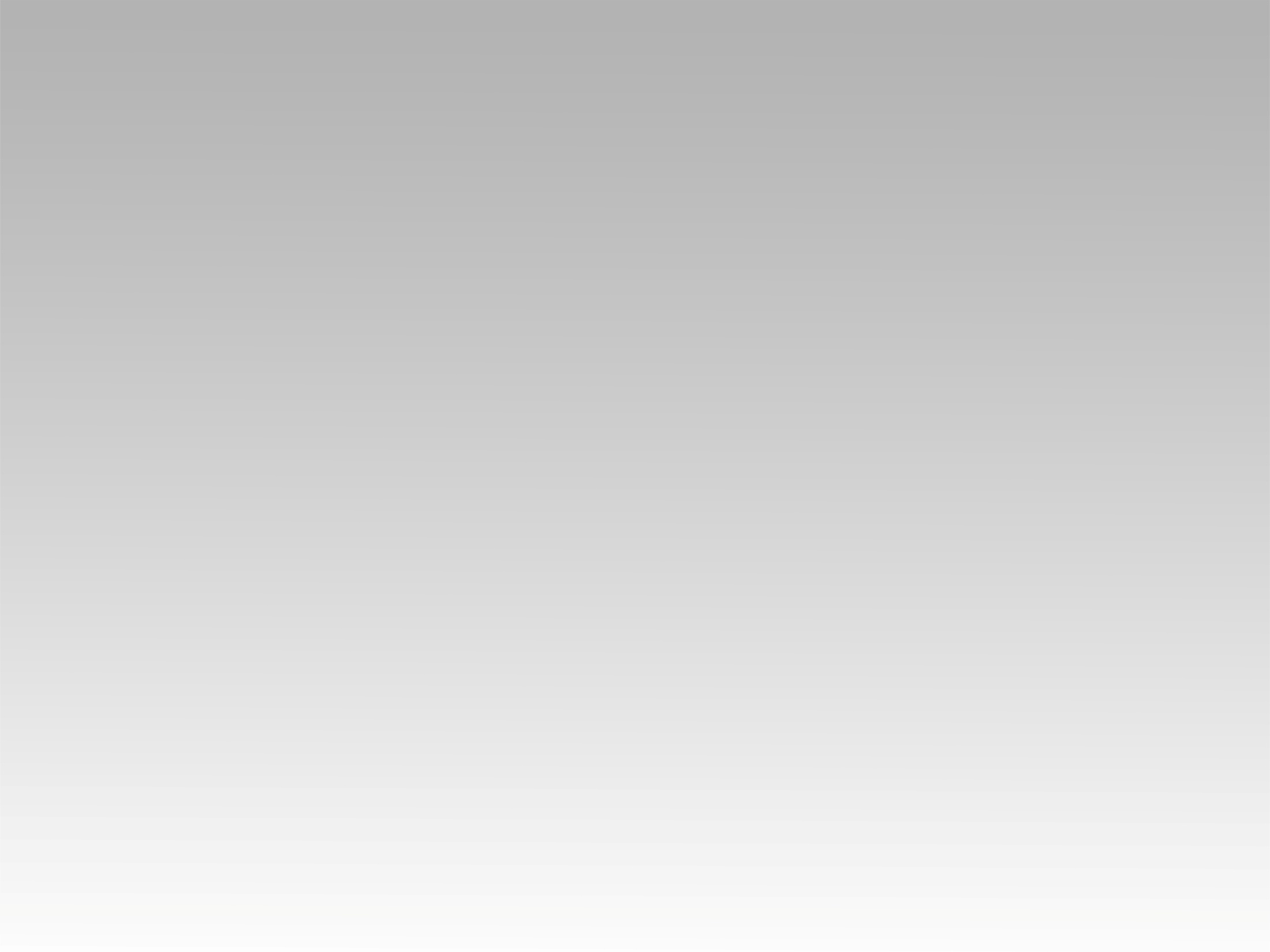 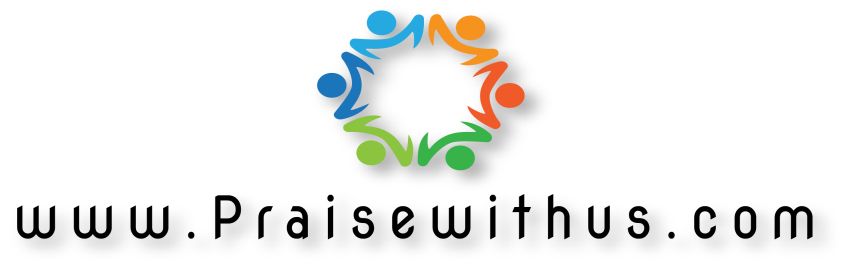